プログラムを
ためしてみる
こんなつなぎ方をします
・マイクロビット本体
・本体電池
・わに口クリップ２本
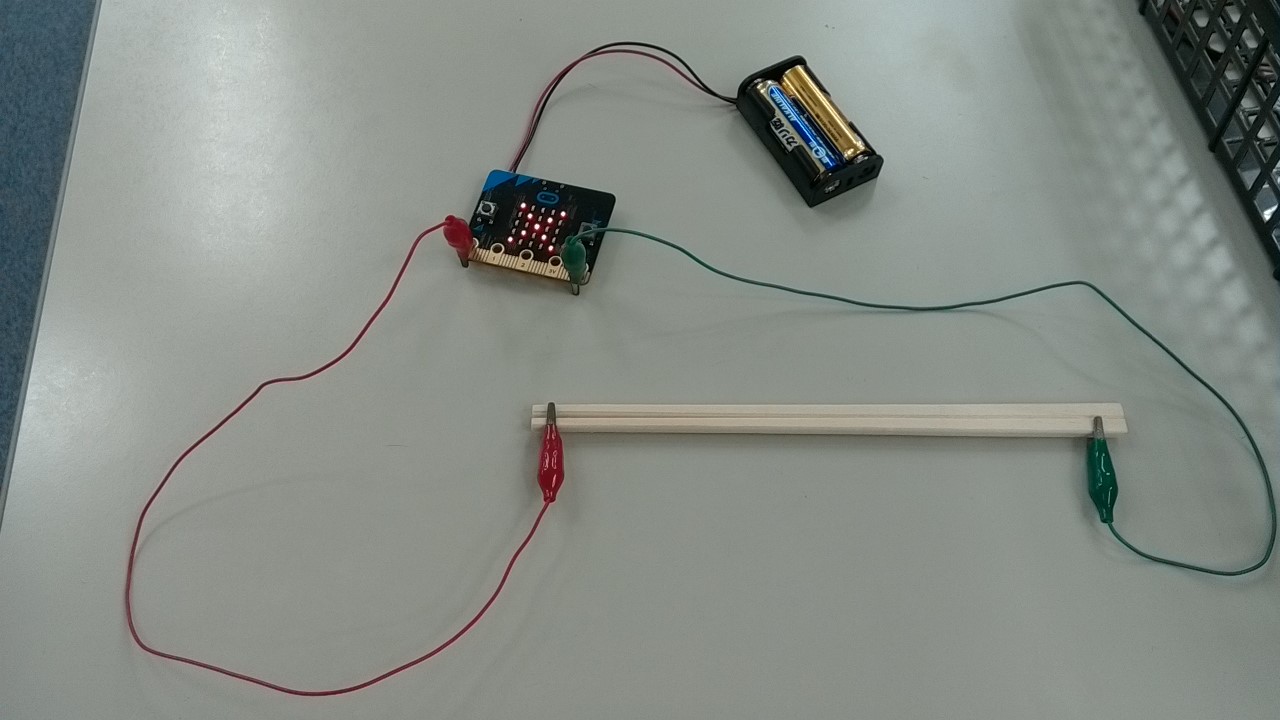 プログラムの
どこがちがう？
思った通りの
動きになった？
最初だけ
「◇」を表示
ここが大事！
めいれいと
プログラムを
見くらべる
「Ａボタン」を押したとき、
もし「電気を通す」なら
「〇」を表示
でなければ
「×」を表示
「Ｂボタン」を押したとき、
表示を消す
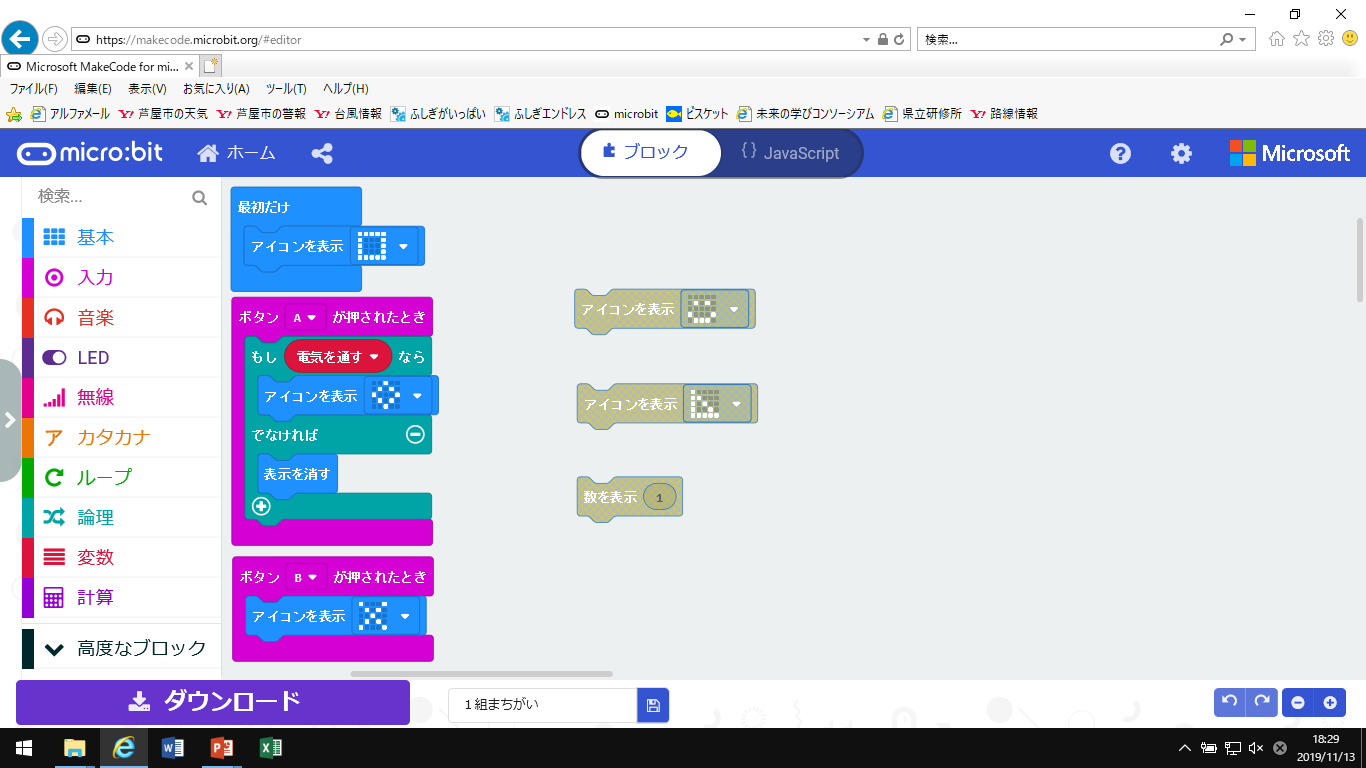 最初だけ
「◇」を表示
「Ａボタン」を押したとき、
もし「電気を通す」なら
「〇」を表示
でなければ
「×」を表示
「Ｂボタン」を押したとき、
表示を消す
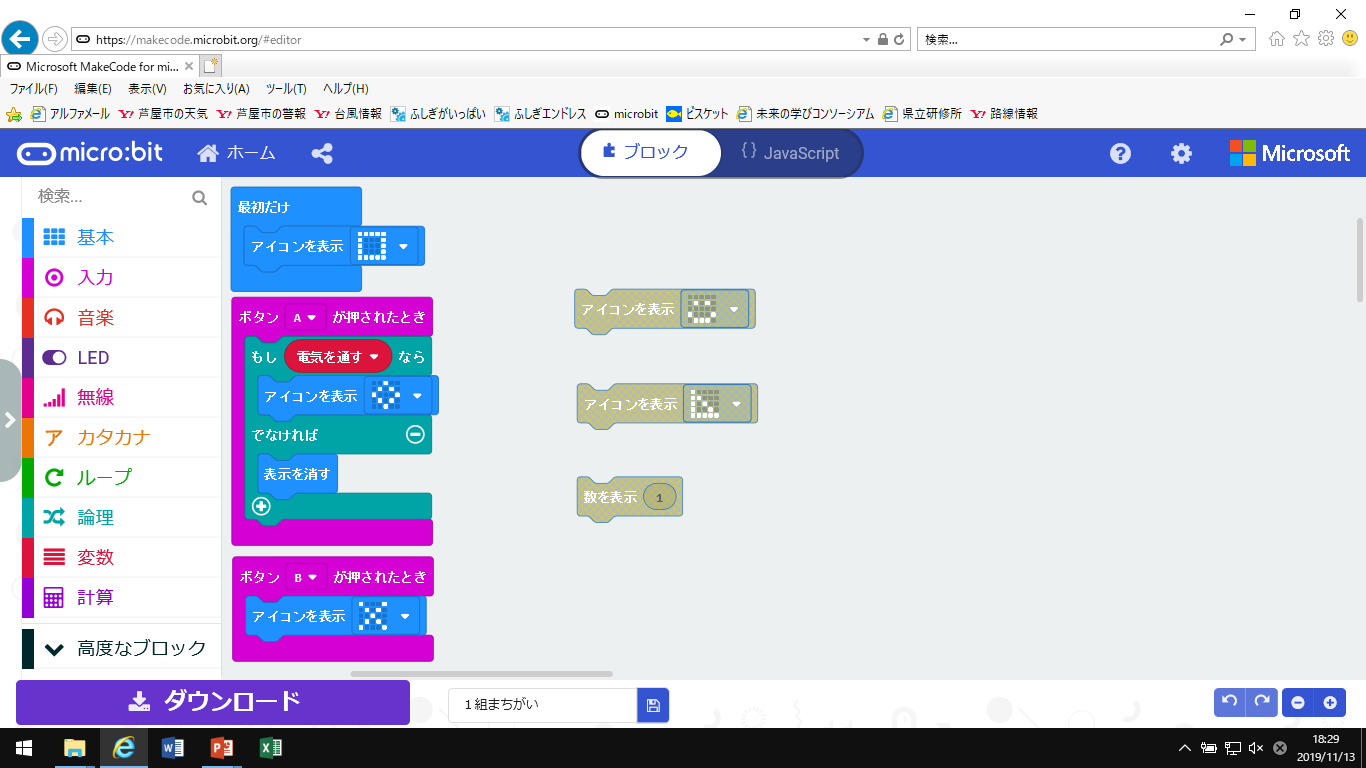 「まちがい」のさがし方
① 上からじゅんばんに

② １つずつ見る

③ 見つけたら、すぐ直す
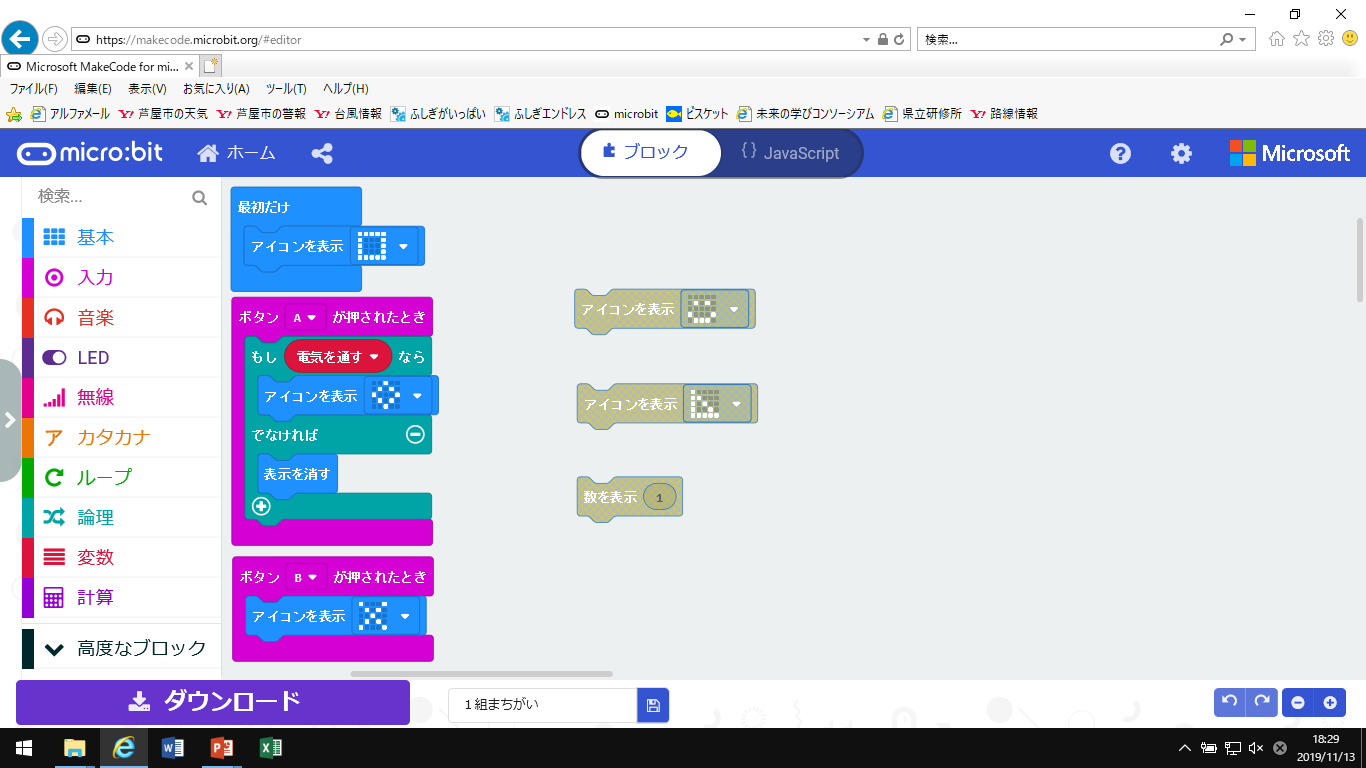 最初だけ
「◇」を表示
「Ａボタン」を押したとき、
もし「電気を通す」なら
「〇」を表示
でなければ
「×」を表示
「Ｂボタン」を押したとき、
表示を消す
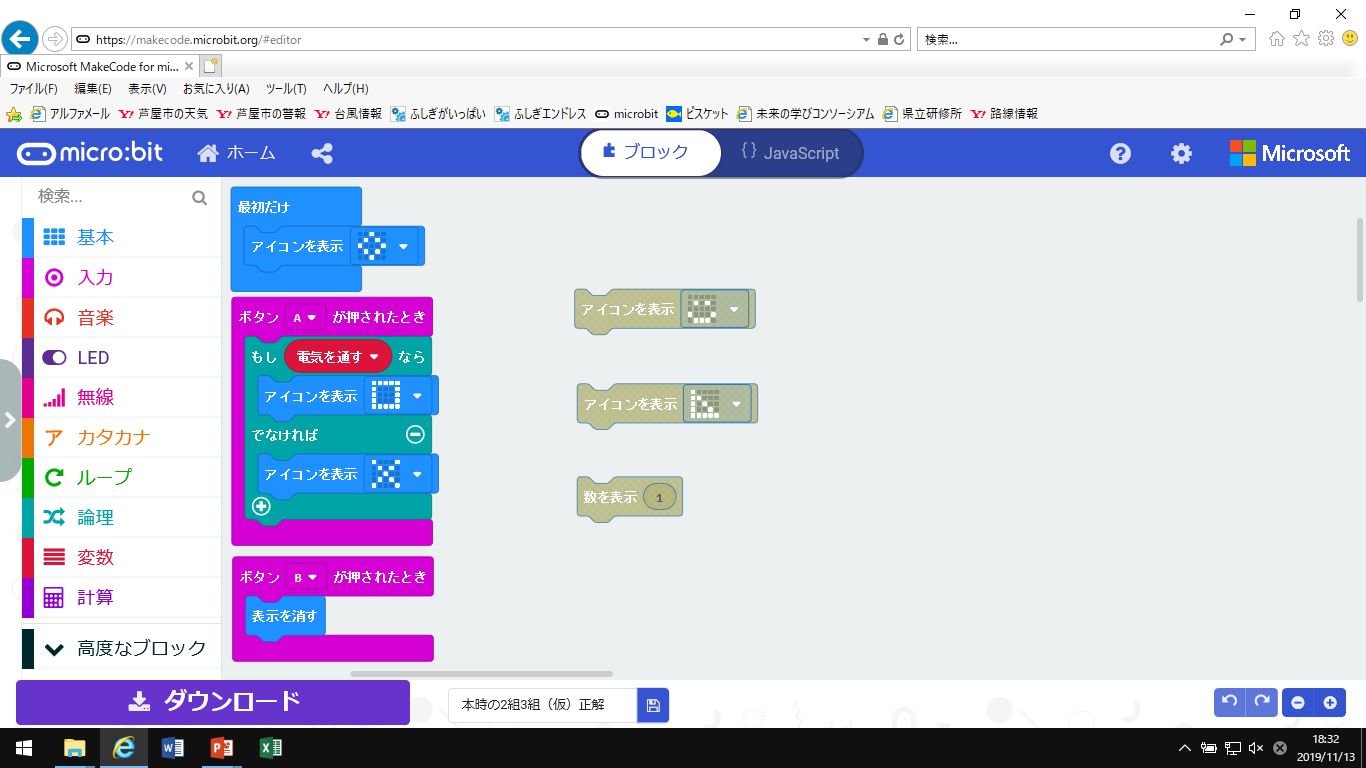 最初だけ
「◇」を表示
「Ａボタン」を押したとき、
もし「電気を通す」なら
「〇」を表示
でなければ
「×」を表示
「Ｂボタン」を押したとき、
表示を消す
マイクロビットを
組んでみよう
マイクロビットに
プログラミングしよう
マイクロビットにプログラムを保存する方法
⇒これをすると、マイクロビットが動く！
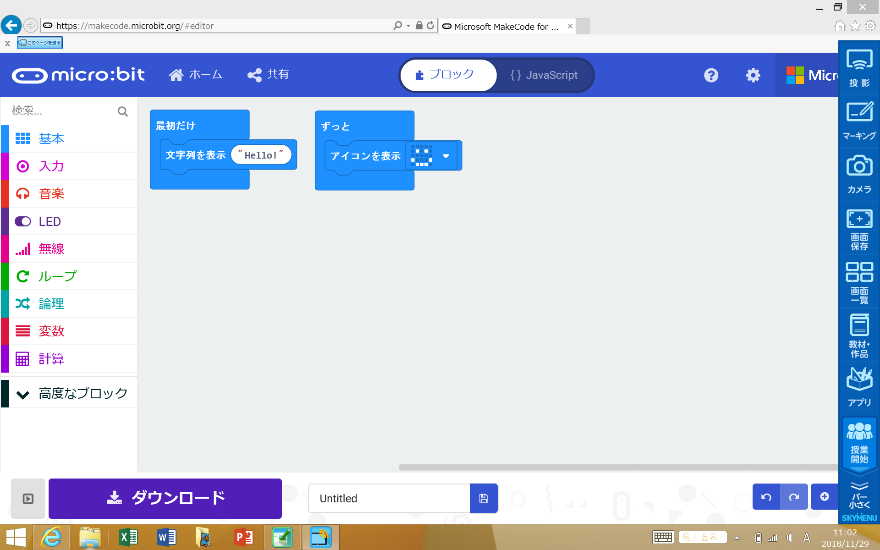 １．左下の“ダウンロード”をクリックする。
マイクロビットにプログラムを保存する方法
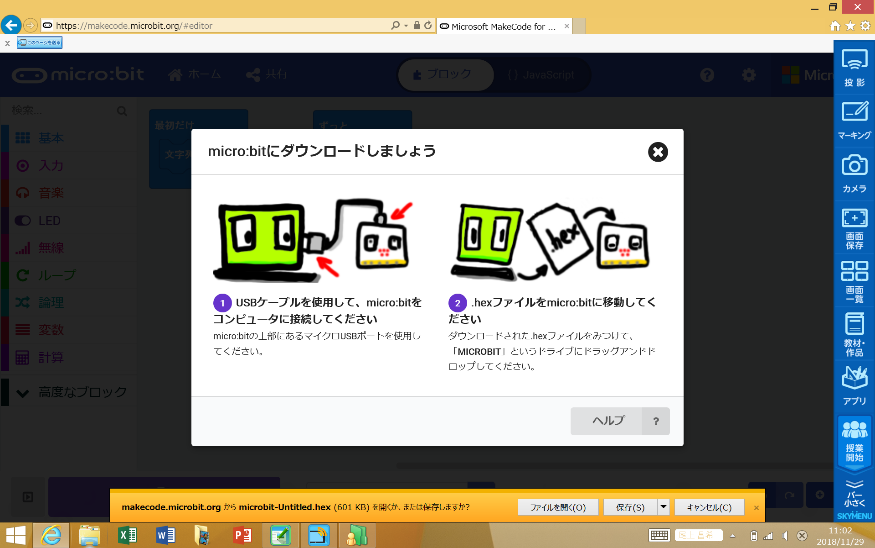 ２．下の“保存”の横の“▼”をクリックする。
マイクロビットにプログラムを保存する方法
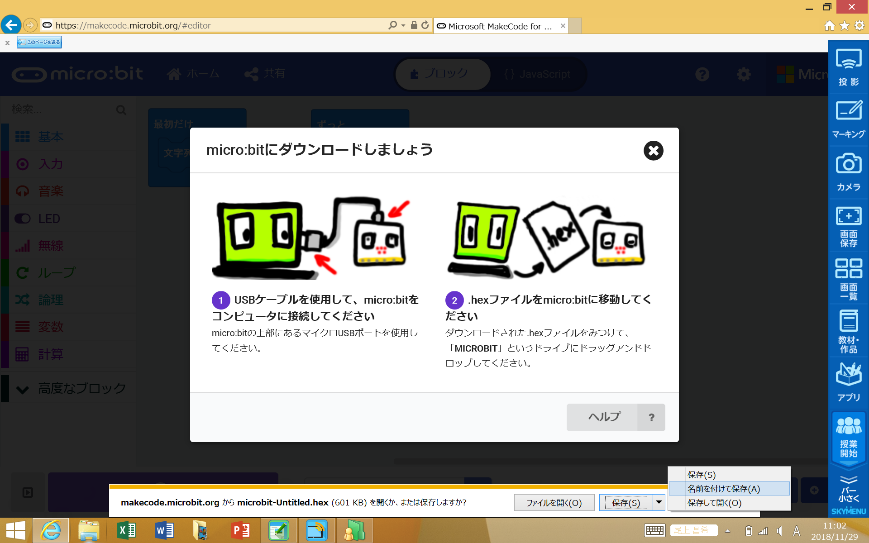 ３．“名前を付けて保存”をクリックする。
マイクロビットにプログラムを保存する方法
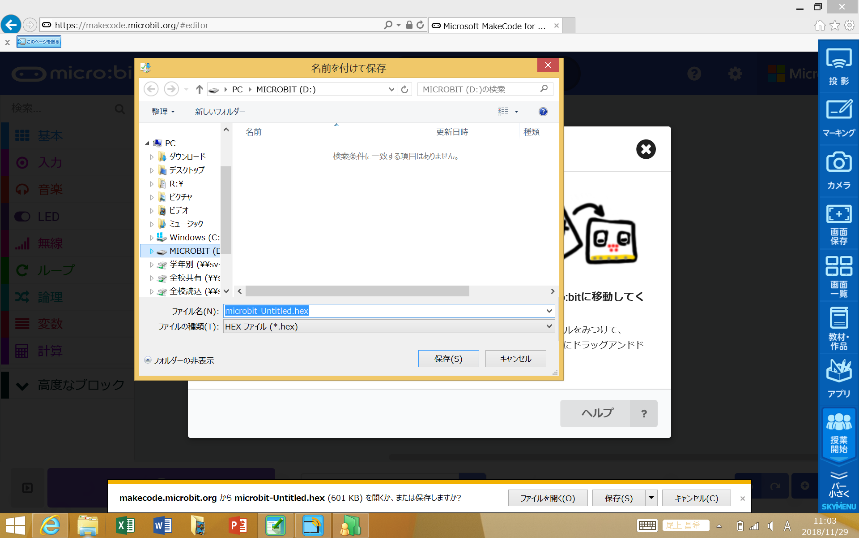 ４．左リストから“MICROBIT”をえらんで“保存”をクリックする。
（見つからないときは“コンピューター”を
クリックすると出てくるよ！）
①
②
こんなつなぎ方をします
・マイクロビット本体
・本体電池
・わに口クリップ２本
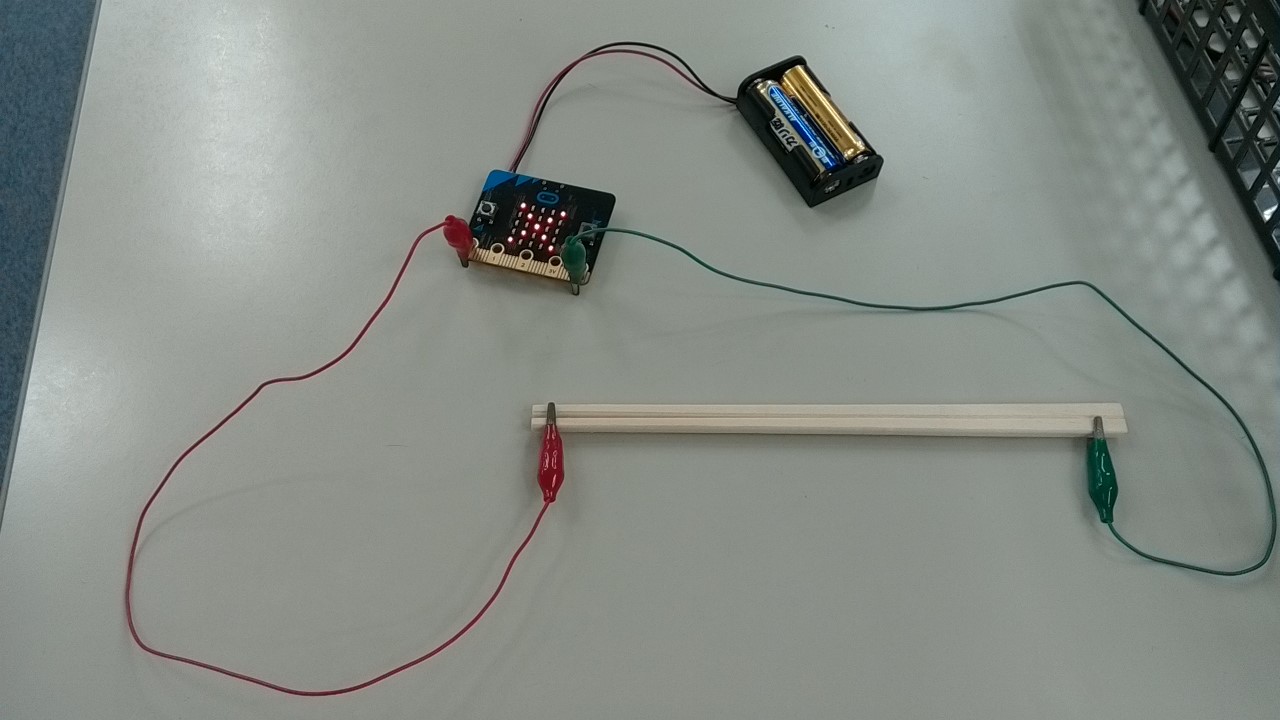 動きをたしかめる
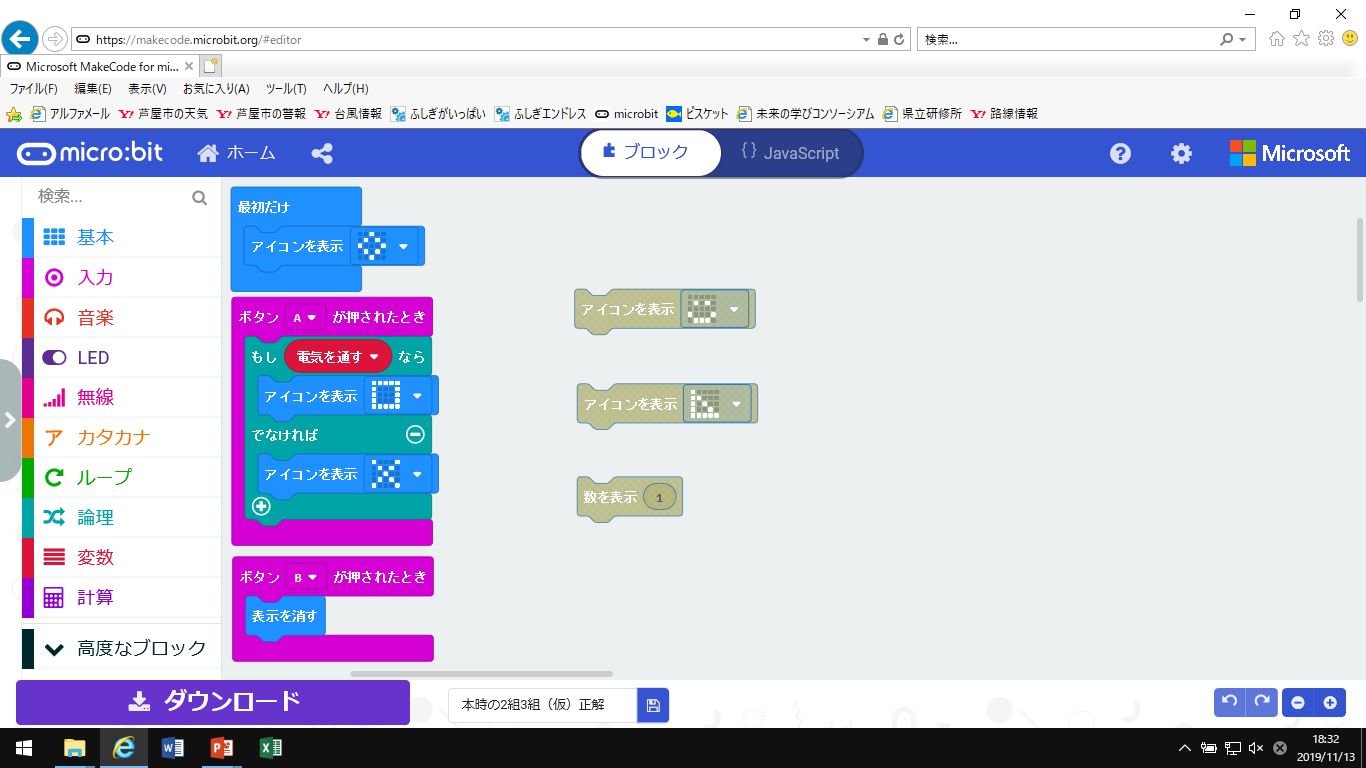 ①　最初に◇マークがついている

②　クリップをつなげて
　　「Ａボタン」をおすと、
　　「〇」を表示する

③　わりばしをつなげて
　　「Ａボタン」をおすと
　　「×」を表示する

④　「Ｂボタン」をおすと
　　表示が消える
用意した物で
実験しよう
ふりかえり